GAME: JUMBLE WORDS
Play in teams 
Unscramble the words.
Unscramble the word
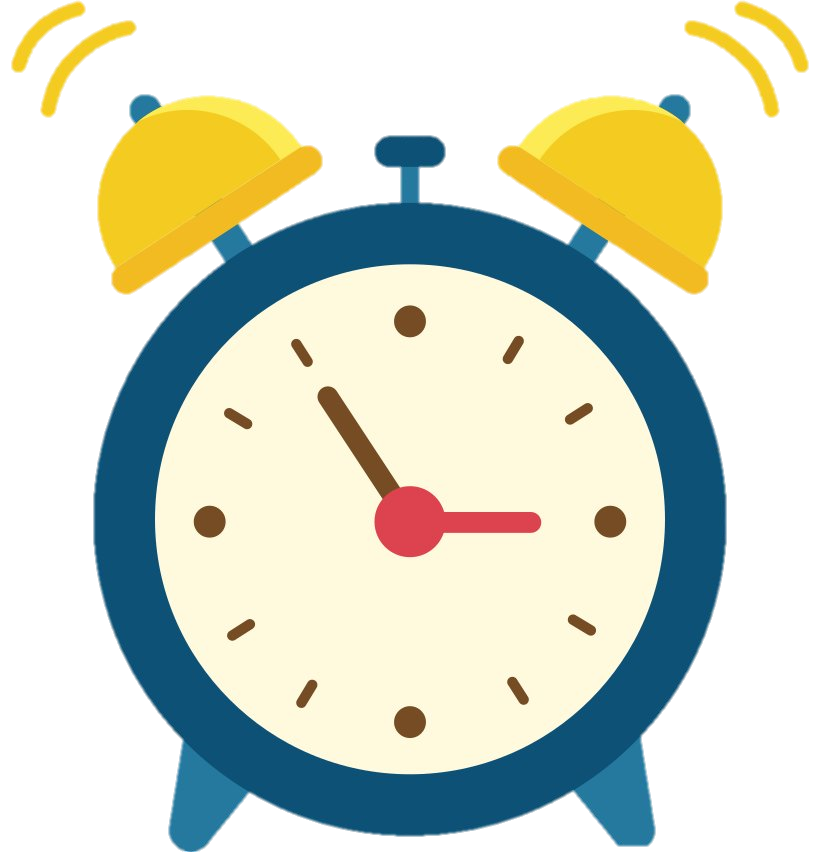 SONGETCEDDARO
CONGESTED ROAD
Unscramble the word
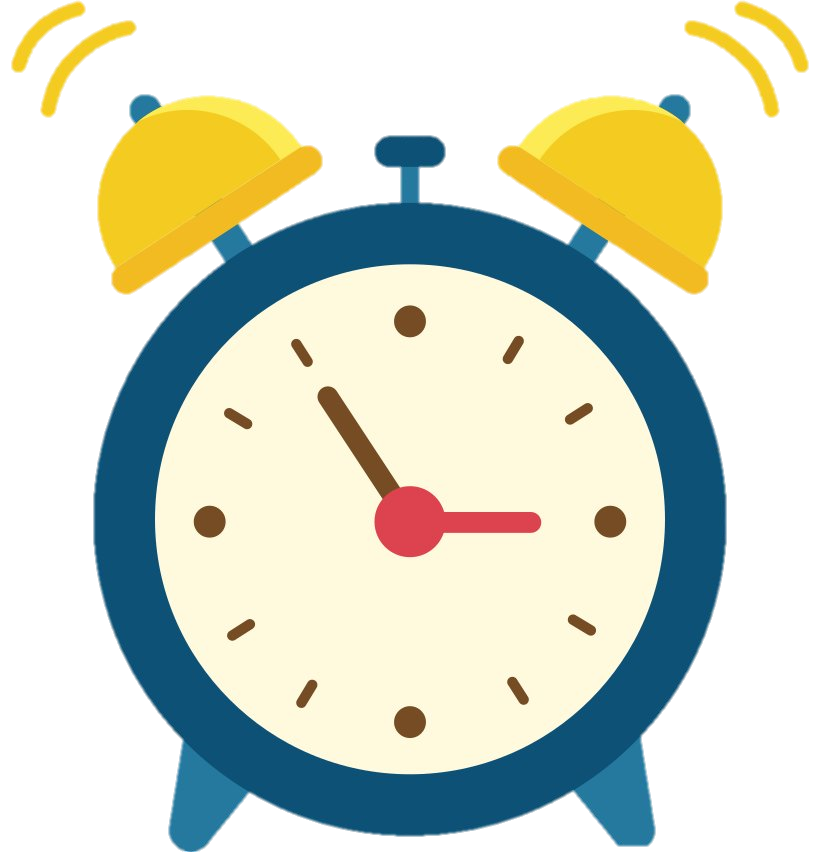 UCSTCIONTRONTSIE
CONSTRUCTION SITE
Unscramble the word
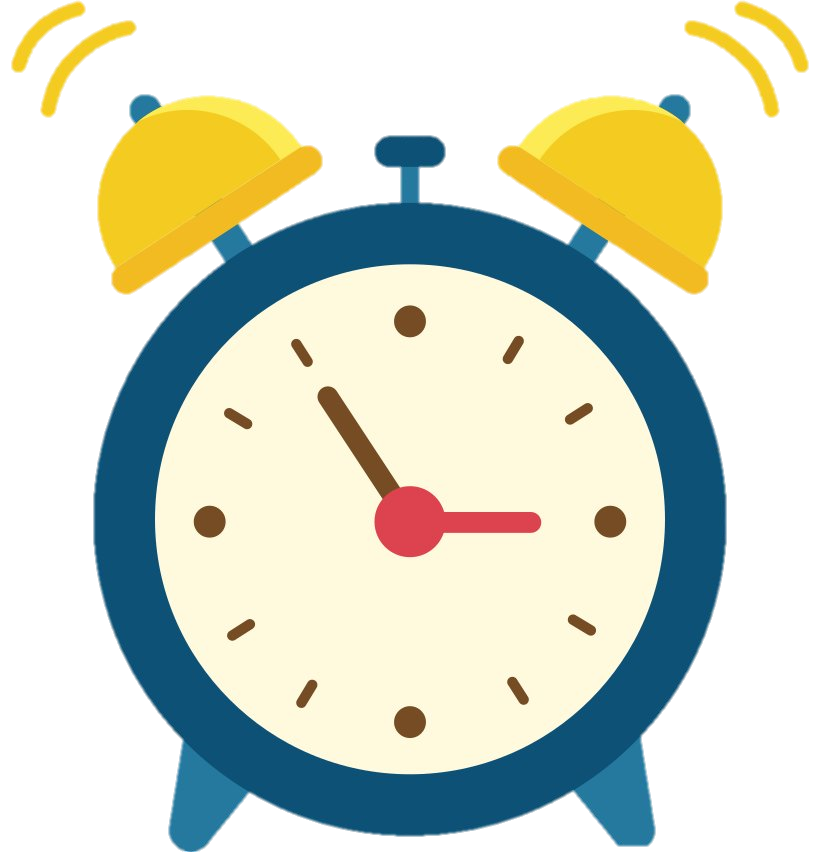 ERROUNDGUND
UNDERGROUND
Unscramble the word
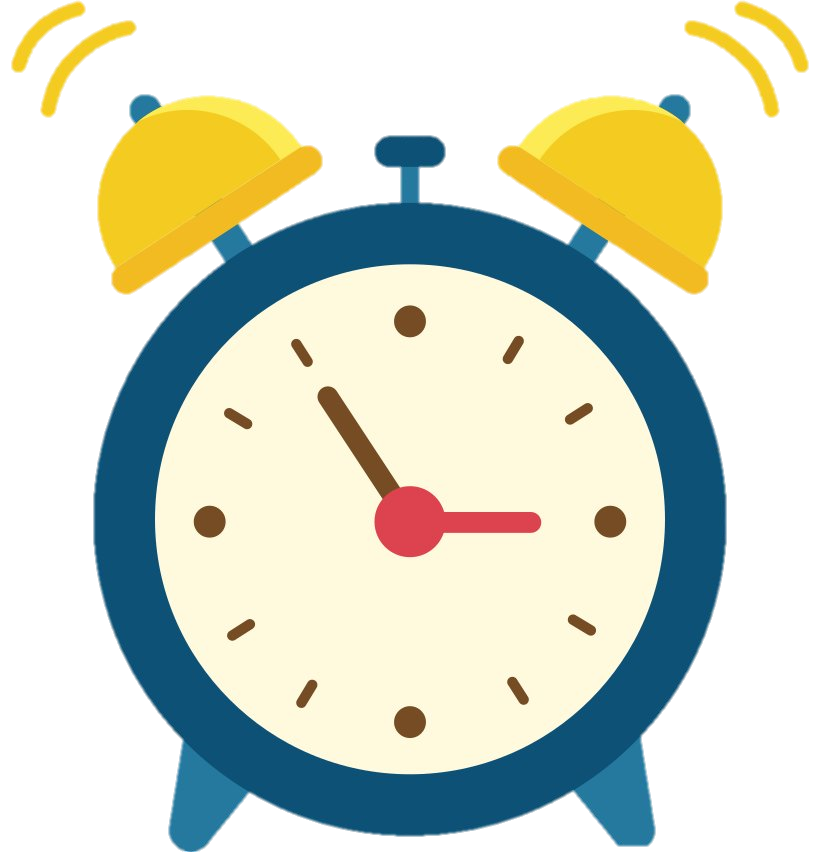 FRAFTICMAJ
TRAFFIC JAM
Unscramble the word
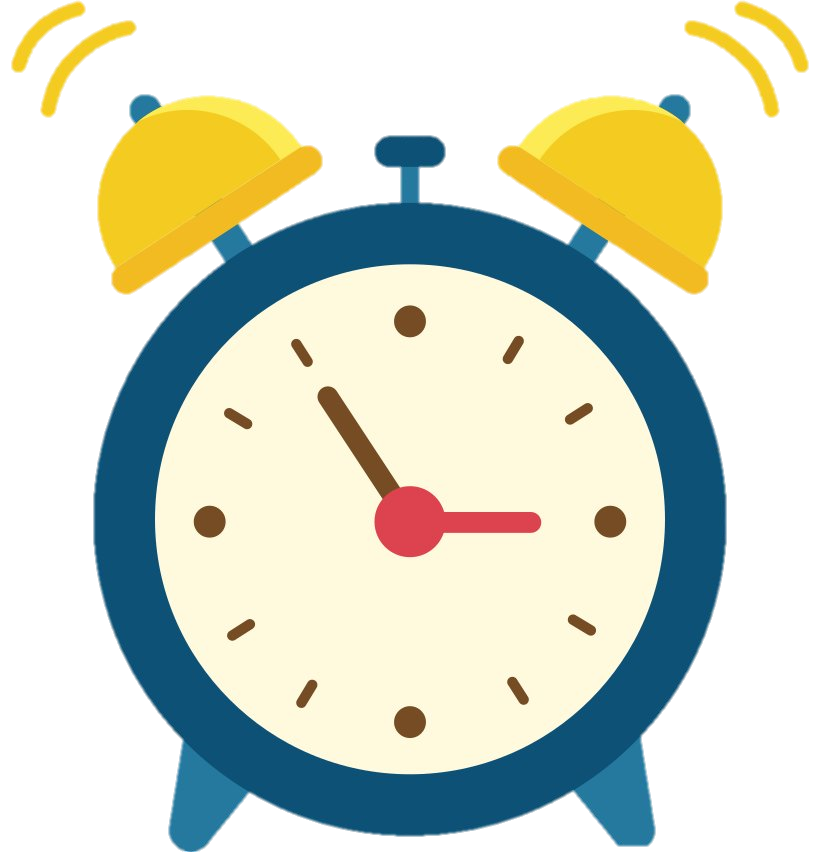 TWONOWND
DOWNTOWN
UNIT 2: CITY LIFE
LESSON 2: A CLOSER LOOK 1
OBJECTIVES
By the end of the lesson, students will be able to:
Vocabulary
01
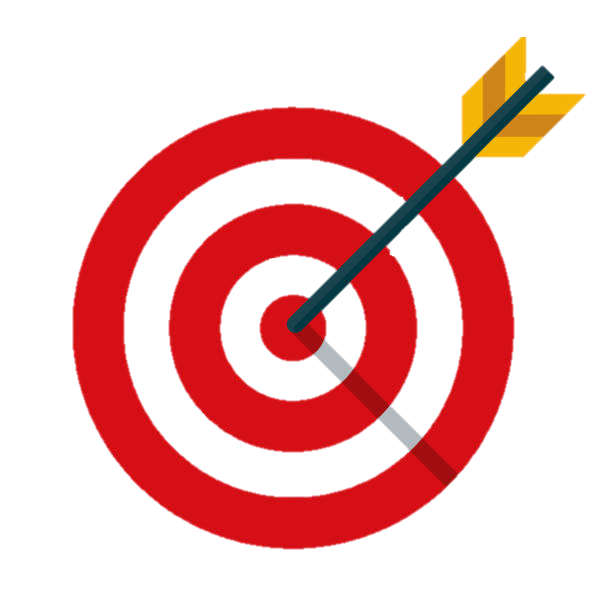 use the lexical items related to City life.
Pronunciation
02
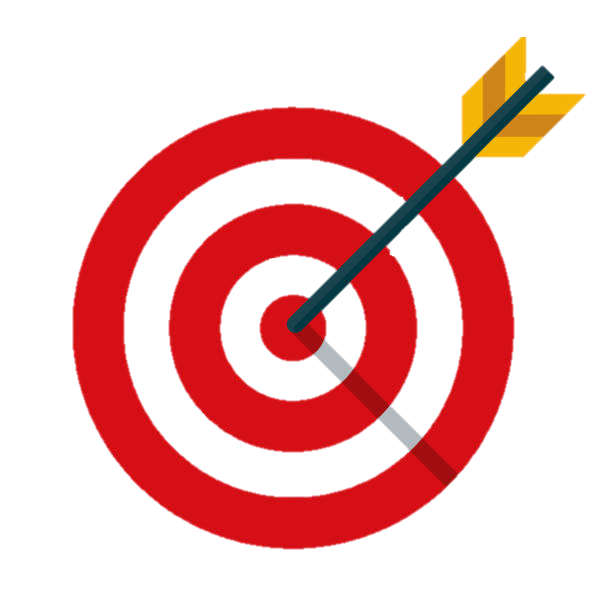 Pronounce the diphthong sounds /aʊ/, /əʊ/, and /eə/ in words and sentences correctly.
01
VOCABULARY
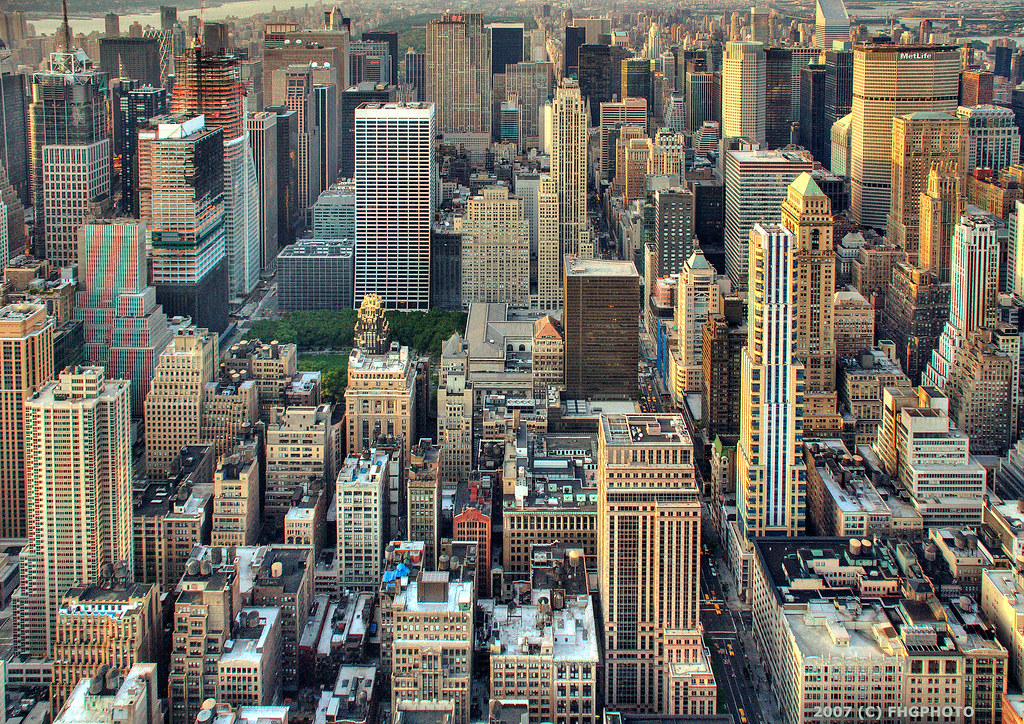 concrete jungle (n)
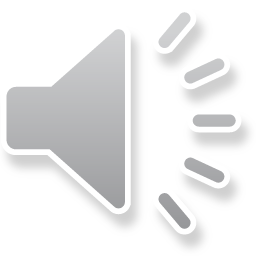 /ˌkɒŋ.kriːt ˈdʒʌŋ.ɡəl/
rừng bê tông
(khu vực có nhiều nhà cao tầng)
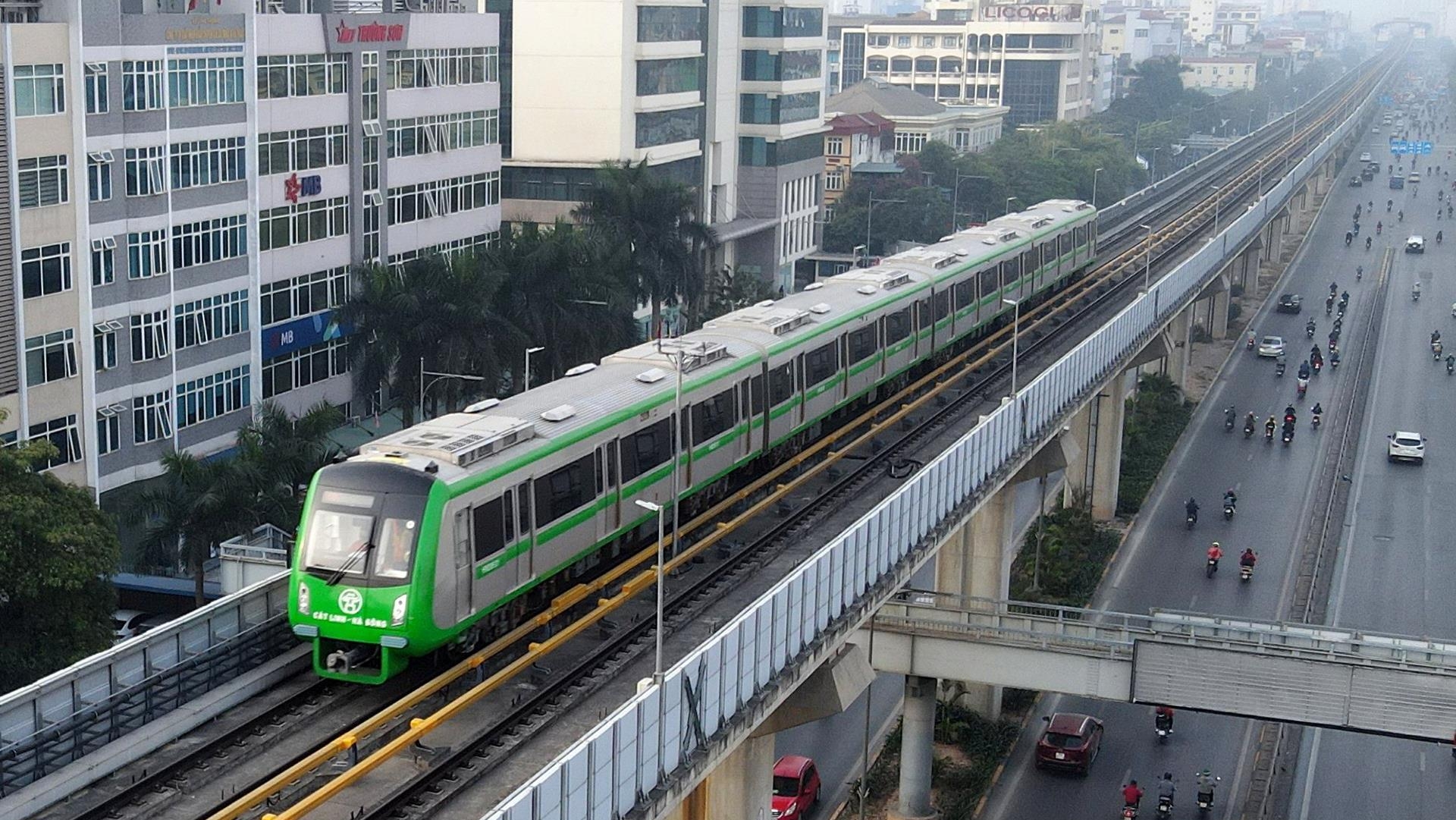 sky train (n)
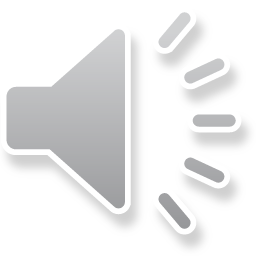 /skaɪ treɪn/
tàu điện trên cao
metro (n)
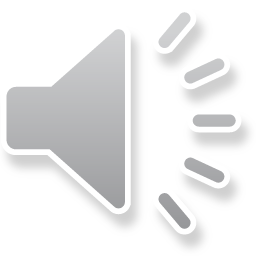 /ˈmet.rəʊ/
hệ thống tàu điện ngầm
underground railway
public amenity  (n)
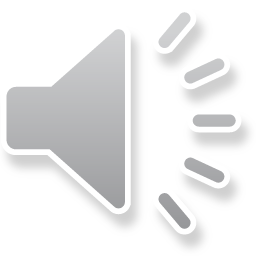 /ˈpʌblɪk əˈmiːnəti/
tiện ích công cộng
something that makes a place comfortable or easy to live in
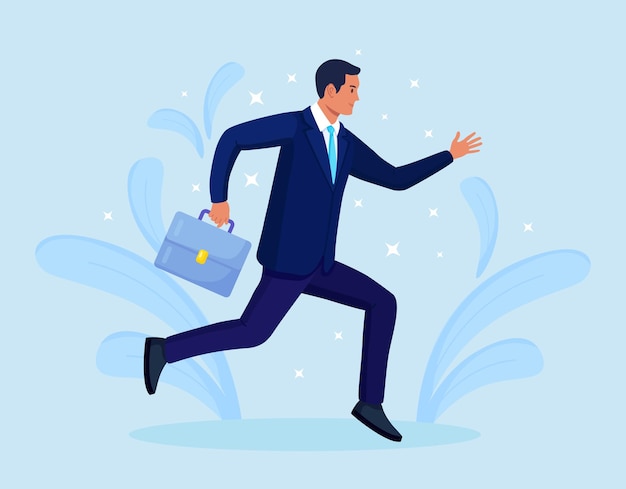 commuter (n)
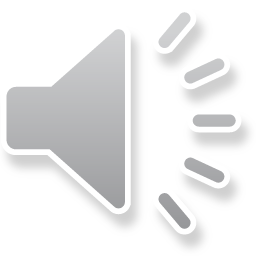 /kəˈmjuː.tər/
người đi làm
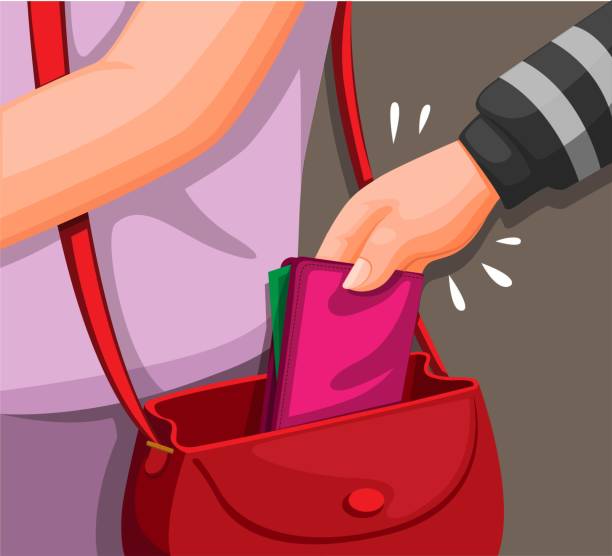 pickpocket (n/v)
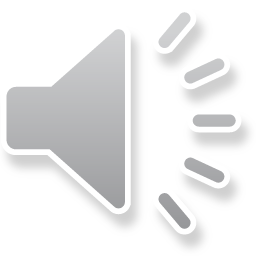 /ˈpɪkˌpɒk.ɪt/
kẻ móc túi/ móc túi
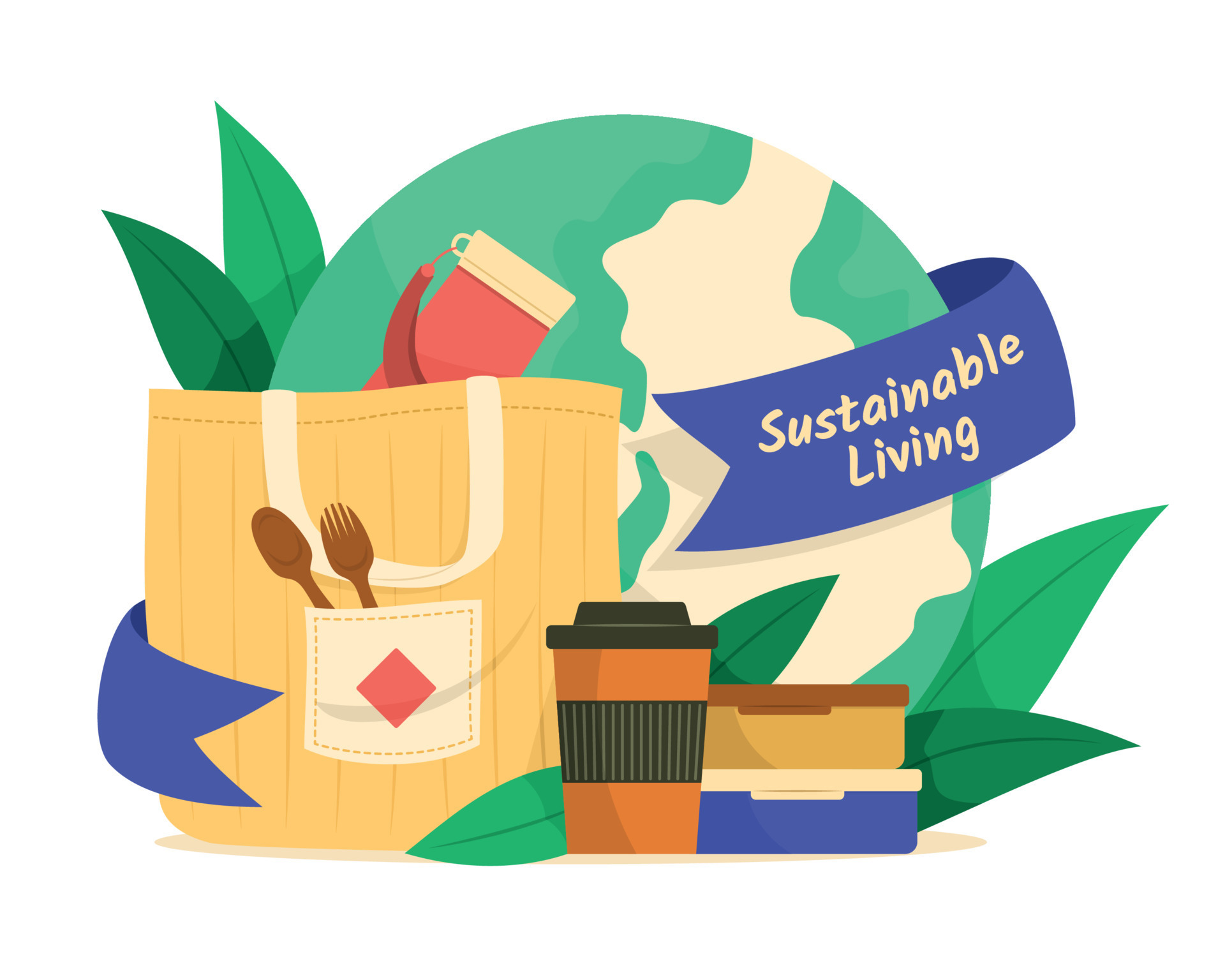 liveable (adj)
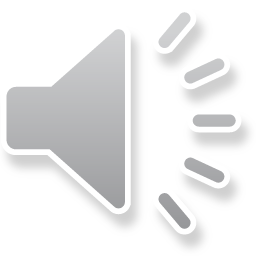 /ˈlɪv.ə.bəl/
(nơi, địa điểm) đáng sống
suitable or good for living in
bustling (adj)
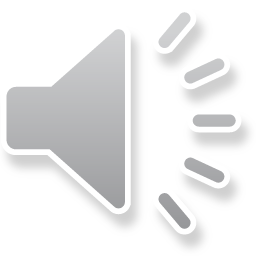 /ˈbʌs.lɪŋ/
hối hả, nhộn nhịp, náo nhiệt.
full of busy activity
VOCABULARY
VOCABULARY
Ex 1. Match the words/ phrases with their explanations. (P.20)
4
a. an underground train system
1. downtown
b. a city or part of a city with many buildings next to each other
2
2. concrete jungle
c. the centre of a city, especially its main business area
1
3. sky train
d. things in a neighbourhood that make life more comfortable such as parts and shopping centres
4. metro
5
5. public amenities
e. a type of train that runs on a railway high above the ground
3
Ex 2. Choose the correct answer A, B, C, or D. (p.20)
4. It is often more _____ to live in the downtown than in the suburbs. 
A. convenient 		B. peaceful 
C. quiet 			D. silent
1. The sky train is _____ with commuters at rush hour.  
A. packed 			B. full 
C. busy 			D. interesting
5. Hong Kong is like a concrete jungle with so many people in it. It’s a _____ city. 
A. calm 			B. quite 
C. bustling 		D. high
2. The town’s public amenities make it a _____ place for its residents. 
A. crowded 		B. boring 
C. liveable 		D. dull
3. It’s not always _____ on the metro. Pickpocketing sometimes takes place. 
A. careful			B. dangerous 
C. noisy			D. safe
Ex 2. Choose the correct answer A, B, C, or D. (p.20)
1. The sky train is _____ with commuters at rush hour.  
A. packed 		B. full 
C. busy 			D. interesting
packed with = crowded with: đông đúc, đầy người
2. The town’s public amenities make it a _____ place for its residents. 
A. crowded 		B. boring 
C. liveable 		D. dull
3. It’s not always _____ on the metro. Pickpocketing sometimes takes place. 
A. careful		B. dangerous 
C. noisy			D. safe
take place (phr.v): diễn ra, xảy ra
Ex 2. Choose the correct answer A, B, C, or D. (p.20)
4. It is often more _____ to live in the downtown than in the suburbs. 
A. convenient 		B. peaceful 
C. quiet 		D. silent
suburb (n): vùng ngoại ô
5. Hong Kong is like a concrete jungle with so many people in it. It’s a _____ city. 
A. calm 			B. quite 
C. bustling 		D. high
Ex 2. Choose the correct answer A, B, C, or D. (p.20)
4. It is often more _____ to live in the downtown than in the suburbs. 
A. convenient 		B. peaceful 
C. quiet 			D. silent
1. The sky train is _____ with commuters at rush hour.  
A. packed 			B. full 
C. busy 			D. interesting
5. Hong Kong is like a concrete jungle with so many people in it. It’s a _____ city. 
A. calm 			B. quite 
C. bustling 		D. high
2. The town’s public amenities make it a _____ place for its residents. 
A. crowded 		B. boring 
C. liveable 		D. dull
3. It’s not always _____ on the metro. Pickpocketing sometimes takes place. 
A. careful			B. dangerous 
C. noisy			D. safe
Ex 3. Complete the texts, using the words and phrases from the box. (p.20)
safe
metro
John: City life is great! People can travel by public transport, like buses and the (1) __________. There are good schools and hospitals, and other (2) ____________ such as parks, cinemas, and sports facilities. They make cities (3) ____________ places for people.
concrete jungles
liveable
public amenities
downtown
Jenny: City life is terrible! The (4) ____________ area is too crowded. Public transport is always packed with people. Some cities are like (5) ____________ with so many buildings. Some cities are not (6) ____________ because of high crime rates.
Ex 3. Complete the texts, using the words and phrases from the box. (p.20)
safe
metro
downtown
concrete jungles
public amenities
liveable
John: City life is great! People can travel by public transport, like buses and the (1) __________. There are good schools and hospitals, and other (2) ____________ such as parks, cinemas, and sports facilities. They make cities (3) ____________ places for people.
public transport
metro
public amenities
such as parks, cinemas
liveable
sports facilities
make cities
places
Ex 3. Complete the texts, using the words and phrases from the box. (p.20)
safe
downtown
concrete jungles
Jenny: City life is terrible! The (4) ____________ area is too crowded. Public transport is always packed with people. Some cities are like (5) _____________ with so many buildings. Some cities are not (6) ____________ because of high crime rates.
downtown
area
too
crowded
concrete jungles
with so many buildings
safe
high crime rates
not
crime rate: tỉ lệ tội phạm
Who do you agree with, Jenny or John? Explain why?
What are they?
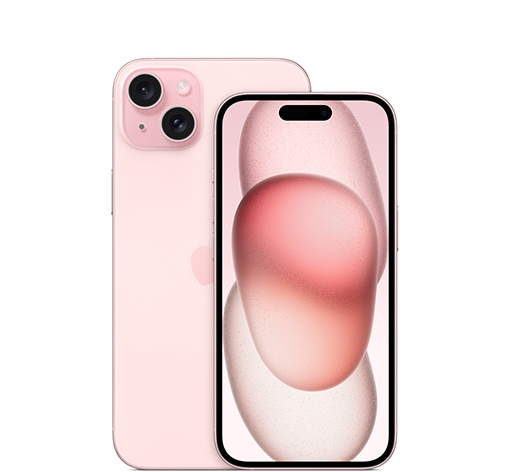 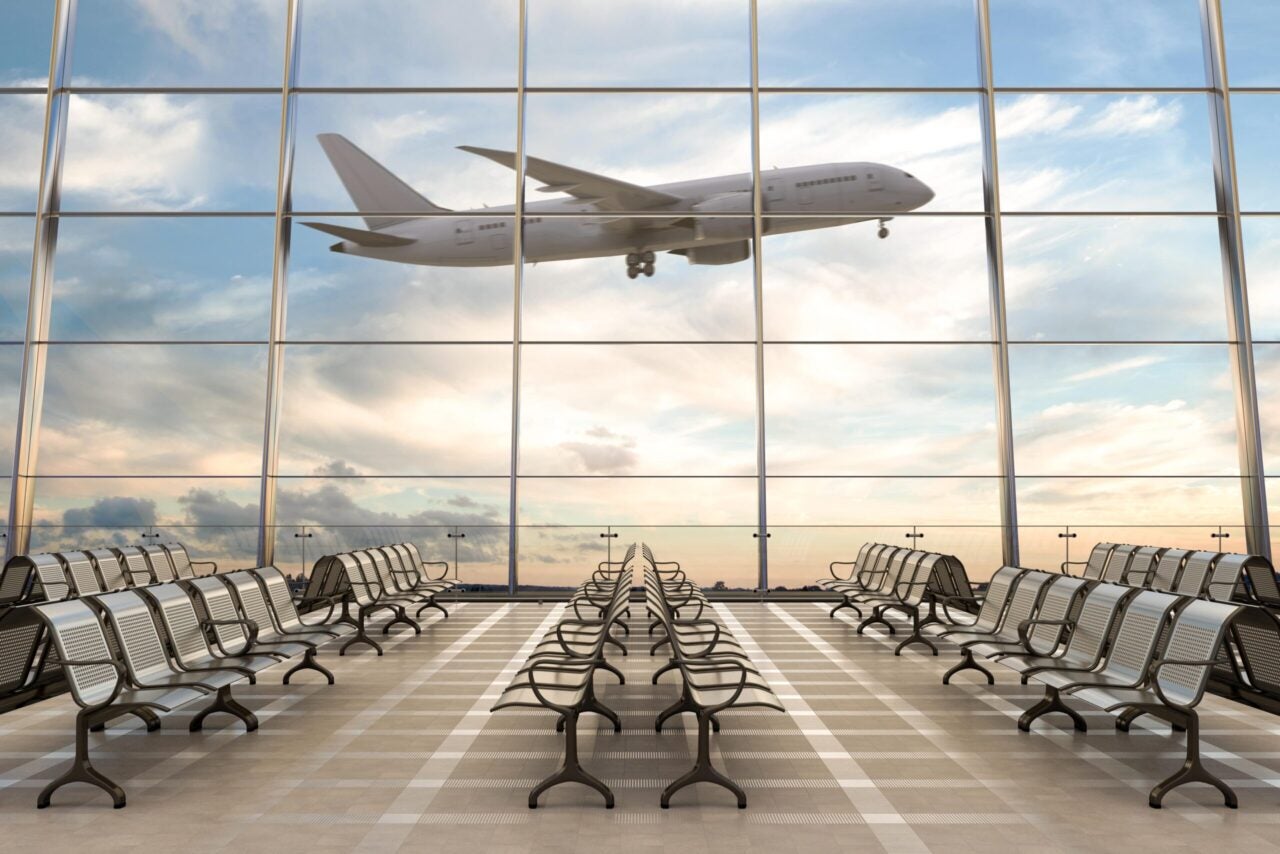 phone
crowded
airport
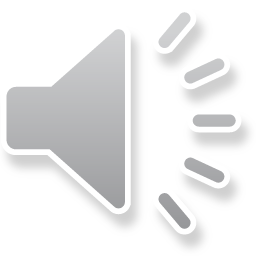 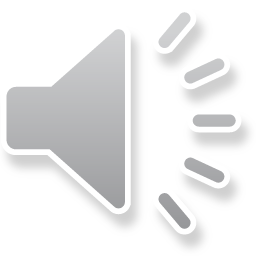 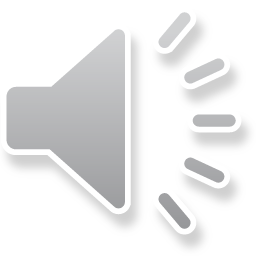 /əʊ/
/aʊ/
/eə/
02
PRONUNCIATION
/aʊ/, /əʊ/, and /eə/
Watch and take notes
Ex 4. Put the words in the correct column. Then listen and check.
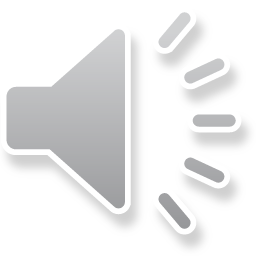 square
locate
crowded
airport
outdoor
repair
coastal
council
overseas
crowded
locate
square
outdoor
coastal
repair
airport
overseas
council
Ex 5. Read the sentences. Circle the words with /aʊ/, underline those with /əʊ/, and put a tick (√) next to those with /eə/. Then listen, check, and practise the sentences.
1. They go shopping downtown.
2. The chairman comes from a coastal city.
3. Buses in the old days were not as crowded as they are now. 
4. She gets around the city easily thanks to the apps on her phone. 
5. I hope we will arrive at the city square in time for the fashion show.
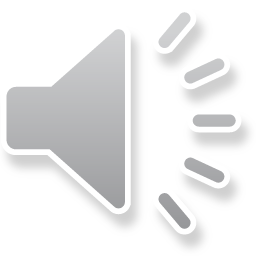 

WRAP-UP
What do you have learnt in the lesson today?
Vocabulary
Use the lexical items related to the topic City life.


Pronunciation
Pronounce the diphthong sounds /aʊ/, /əʊ/, and /eə/ in words and sentences correctly.
Thanks!
Do you have any questions?